July, 2016
20MHz-only Device in 11ax
Date: 2016-07-25
Authors:
Slide 1
Joonsuk Kim (Apple)
July, 2016
Authors (continued)
Slide 2
Joonsuk Kim (Apple)
July, 2016
Authors (continued)
Slide 3
Joonsuk Kim (Apple)
July, 2016
Authors (continued)
Slide 4
Joonsuk Kim (Apple)
July, 2016
Authors (continued)
Slide 5
Joonsuk Kim (Apple)
July, 2016
Authors (continued)
Slide 6
Joonsuk Kim (Apple)
July, 2016
Authors (continued)
Slide 7
Joonsuk Kim (Apple)
May 2016
Authors (continued)
Slide 8
Authors (continued)
Slide 9
Joonsuk Kim (Apple)
July, 2016
Background
In dense networks, it becomes more important to support low power, low complexity devices, by avoiding busy channel access, e.g., 
Wearable devices
Home network connectivity
Automation
Medical equipments
Such devices do not need high bandwidth operation; only 20 MHz bandwidth with optimized power saving features would be necessary, which also eases overall network loads
Slide 10
Joonsuk Kim (Apple)
July, 2016
802.11ax 20MHz-only Devices
We have to introduce 20MHz-only devices in 11ax, both in 2.4 GHz and 5 GHz band
20MHz-only devices operate in the primary channel
It can be a part of OFDMA operation of wider bandwidth
Some RUs in 40/80/160 MHz OFDMA shall not be assigned to 20MHz-only devices, if those RUs are out of band in the Rx filter [1]
Other mandatory features of 11ax are supported, such as DL/UL-OFDMA or full-BW DL-MU-MIMO
Slide 11
Joonsuk Kim (Apple)
July, 2016
M/O Bandwidth in 11ax
M: Mandatory
CM: Conditional Mandatory
O: Optional
X: Not Allowed
11ax AP shall not assume all non-AP STAs are 80 MHz operation capable
Joonsuk Kim (Apple)
July, 2016
Other Mandatory Features in PHY
Other mandatory features of 80MHz capable non-AP devices are mandatory for 20MHz-only devices, e.g.,
All preamble formats:
Transmission/Reception of HE_SU, HE_MU, HE_EXT_SU  and HE_TRIG_based preamble
HE-STF, LTF & GI combinations
Packet extension with capability
DL/UL OFDMA & full-BW DL-MU-MIMO in 20 MHz
SU Beamforming and sounding support
BCC is mandatory, but LDPC is optional
TxPwr control for UL-MU
Joonsuk Kim (Apple)
July, 2016
Other MAC Features
20MHz-only devices shall support other mandatory MAC features, e.g.,
Basic variant of the trigger frame
M-BA for acknowledgement of UL MU PPDU
Responding with CTS to MU-RTS
UL MU sensing rules
Joonsuk Kim (Apple)
July, 2016
Example of 11ax Operation
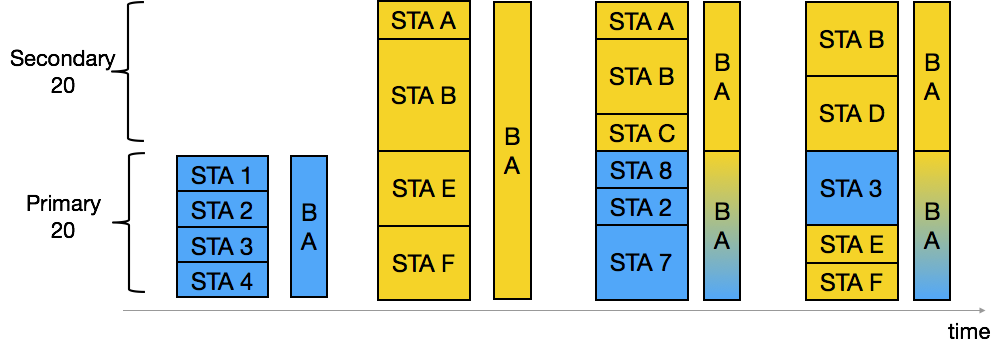 AP may choose the BW operation, with either
One or multiple 20MHz-only STAs in 20 MHz SU/OFDMA, or
80MHz capable STAs group, without 20MHz-only, or
Mixed group of 20MHz-only and 80MHz-capable STAs, where 20MHz-only STAs are only in the primary channel
Joonsuk Kim (Apple)
July, 2016
Summary
We make a definition of 20MHz-only devices
Mainly cover bandwidth related topics
All other M/O features for non-AP STA would be carried over
Joonsuk Kim (Apple)
July, 2016
Straw Poll #1
Do you support following Mandatory and Optional features on bandwidth?
In 2.4GHz,
20MHz is mandatory for AP and non-AP
40MHz is optional for AP and non-AP [signaled in capability field]
In 5GHz,
20/40/80MHz is mandatory for AP
Non-AP can be either 20MHz-only or 80MHz capable  [signaled in capability field]
SFD shall not allow STAs that are 40MHz capable but not 80MHz capable
Joonsuk Kim (Apple)
July, 2016
Straw Poll #2
Do you support 20MHz-only non-AP STAs operate in primary 20MHz channel as a mandatory mode?
Joonsuk Kim (Apple)
July, 2016
Straw Poll #3
Do you support 20MHz-only non-AP STAs support tone mapping of RU26, RU52, RU106 and RU242 for 
20 MHz OFDMA in 2.4GHz and 5GHz band
40, 80, 80+80, 160 MHz OFDMA in 5GHz band*


[Note*] Some of RUs are restricted for operation [1]
Joonsuk Kim (Apple)
July, 2016
Straw Poll #4
Do you agree to adopt the spec text change as shown in doc 11/16-0909r0?
Slide 20
Joonsuk Kim (Apple)
July, 2016
Reference
[1] 11-16-0906-00-00ax-RU-restriction-of-20MHz-operating-devices-in-OFDMA
[2] 11-16-0909-00-00ax-20MHz-only-devices-in-11ax-text
Slide 21
Joonsuk Kim (Apple)